ADABIYOT
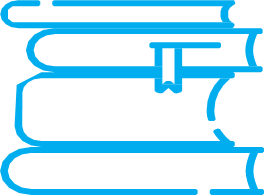 6- sinf
Mavzu: Tog‘ay Murodning 
“Yulduzlar mangu yonadi” asari
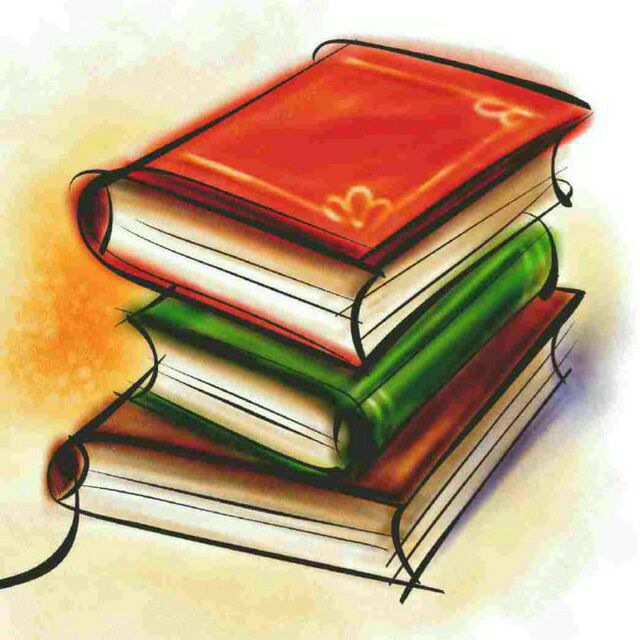 Mustahkamlash
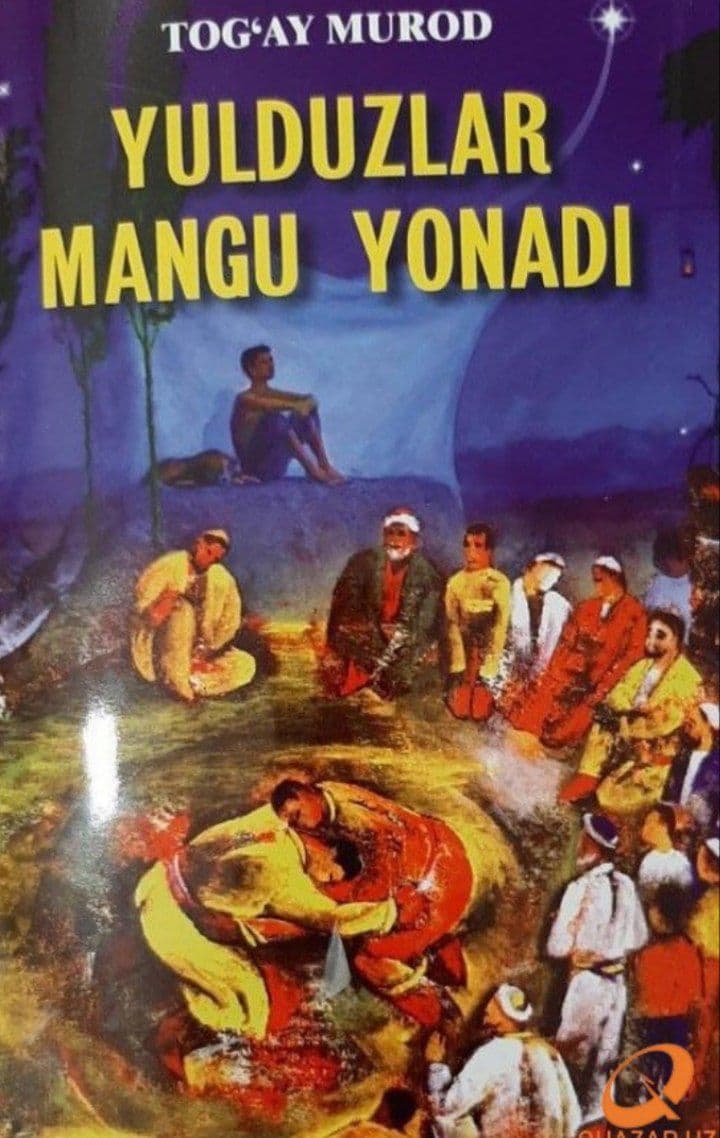 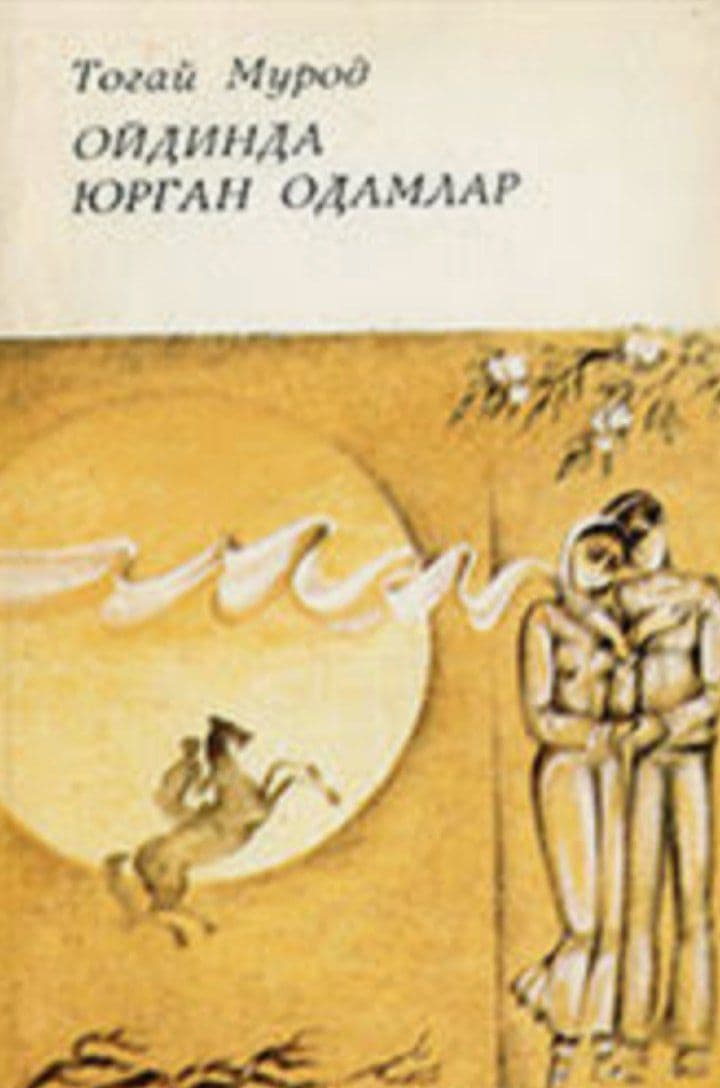 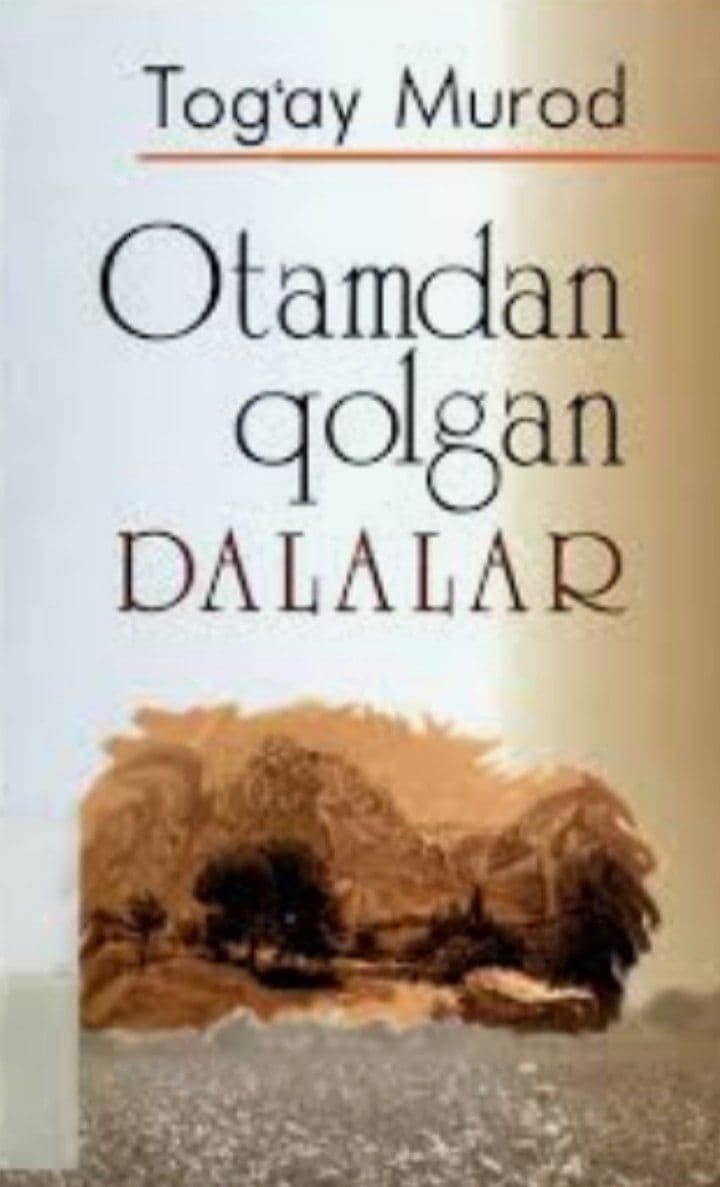 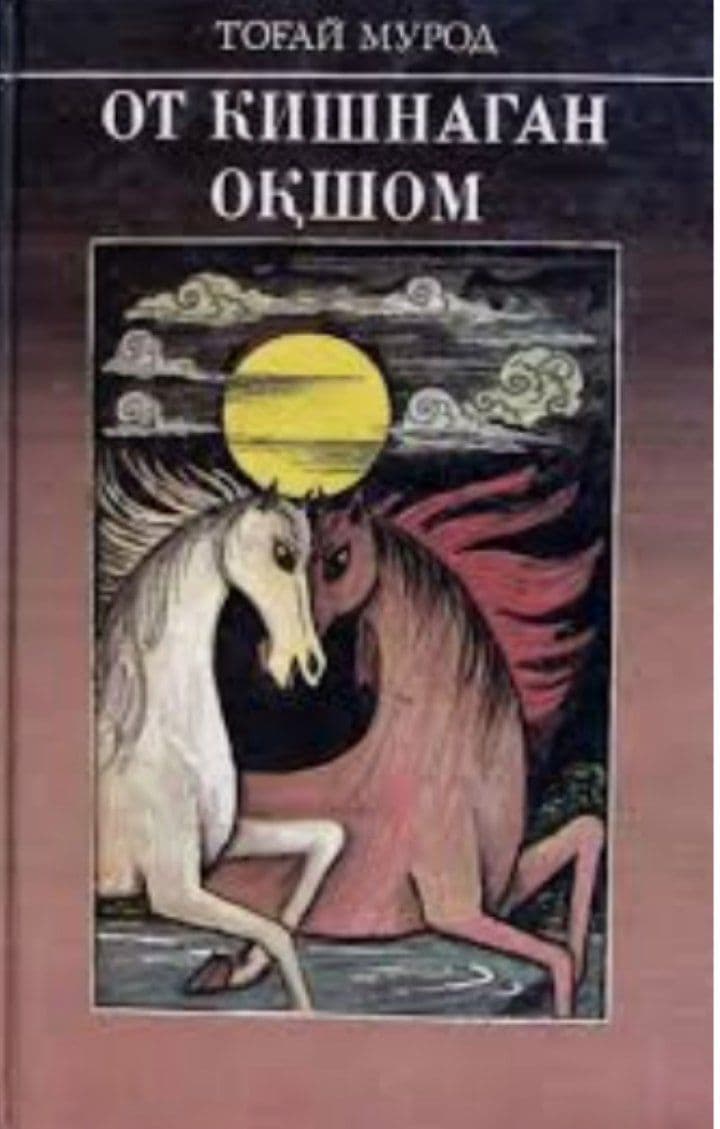 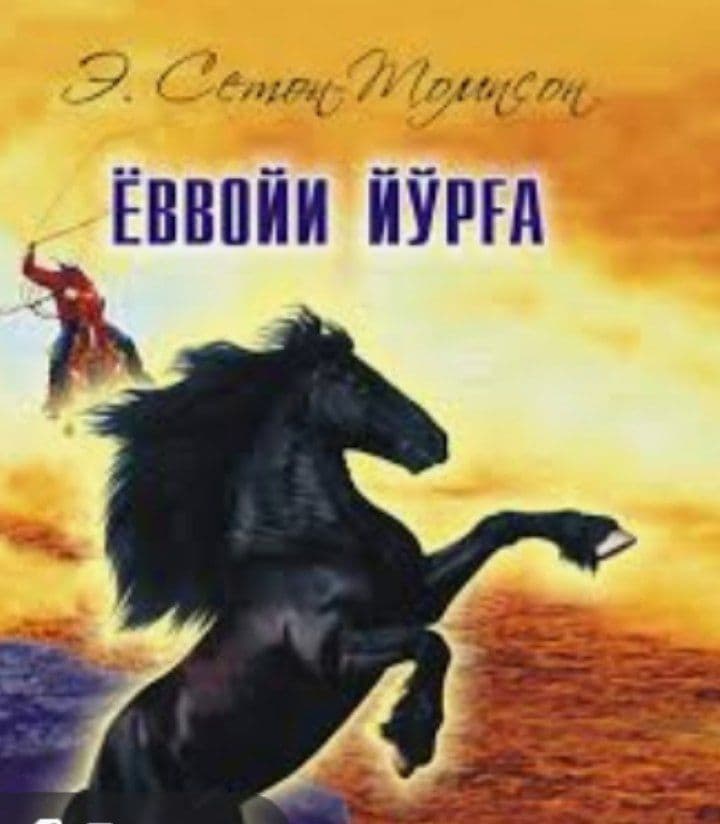 1976- yil
1993- yil
1979- yil
TO‘Y
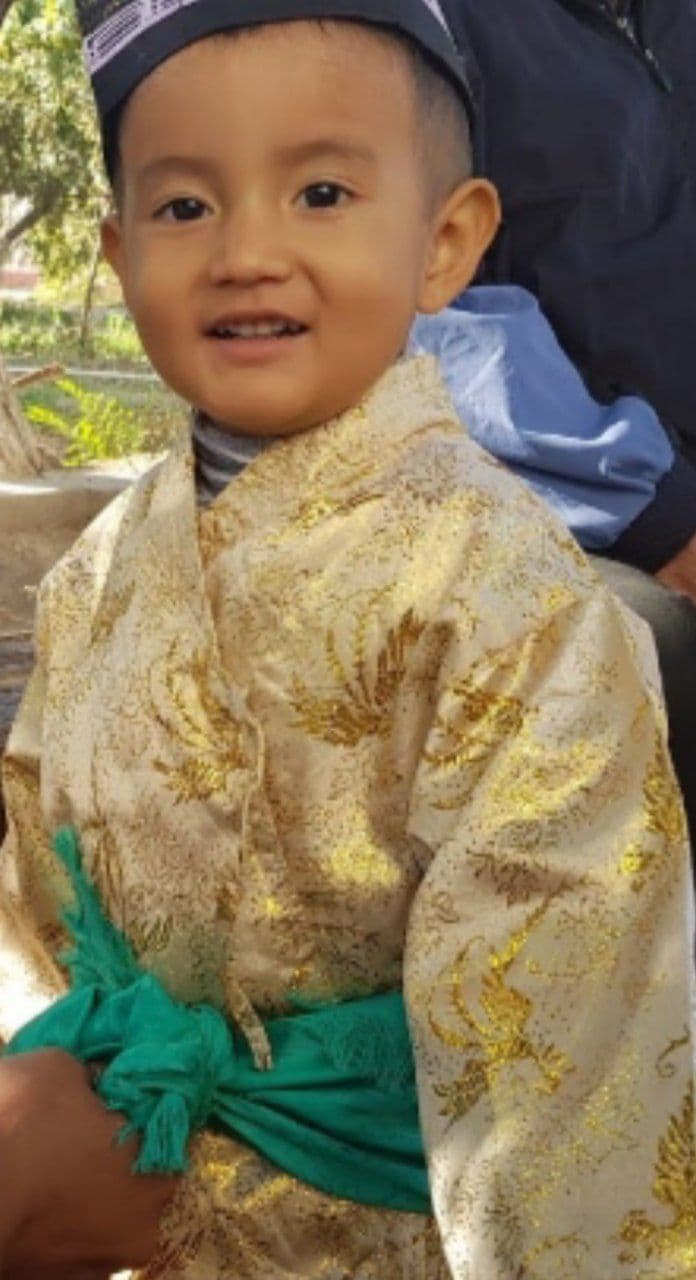 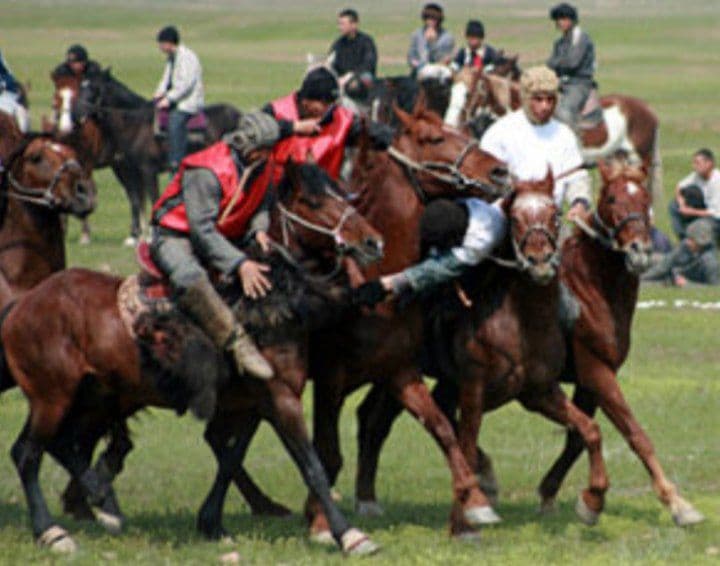 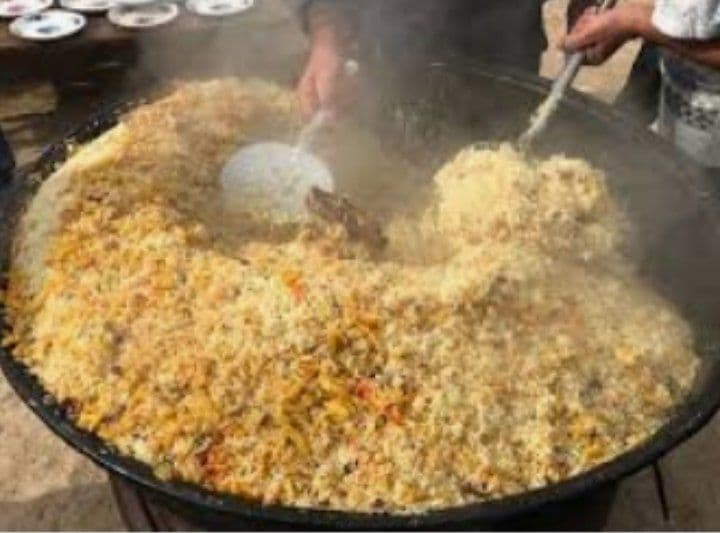 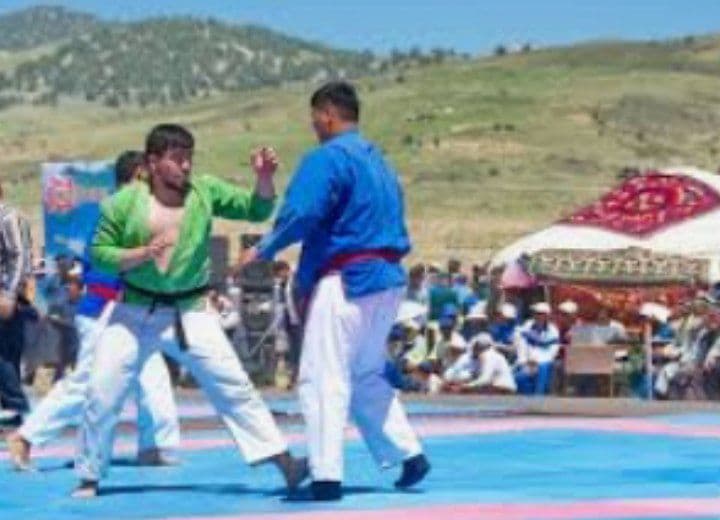 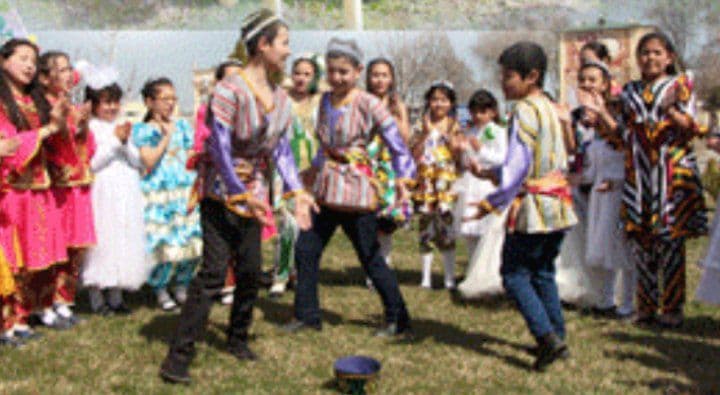 POLVONLAR
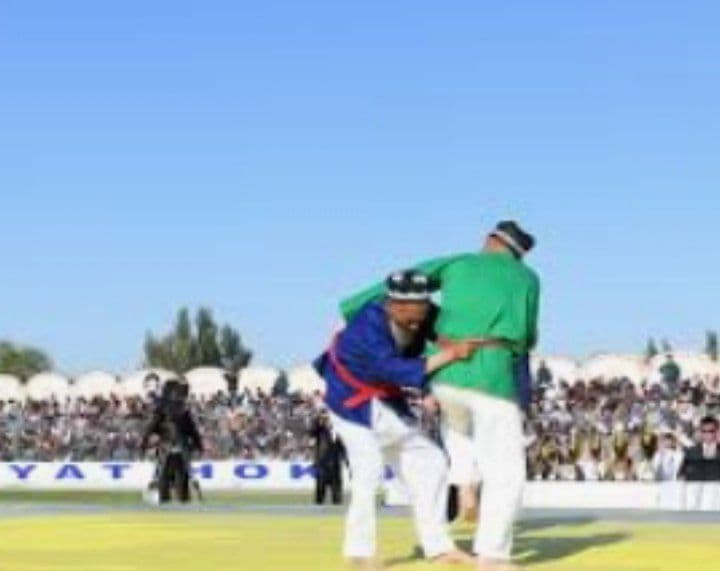 Ajdodlar udumi bajo keltirildi.
Yoshlarga yo‘l ochildi.
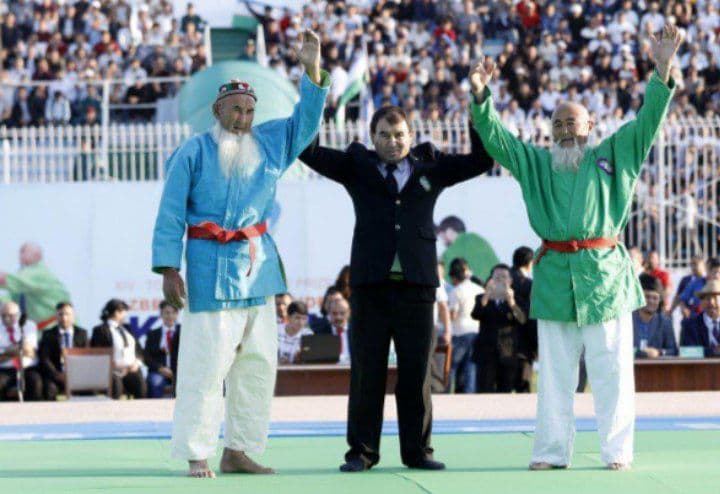 Oq yo‘l, yoshlar!
ZO‘RDAN ZO‘R CHIQDI
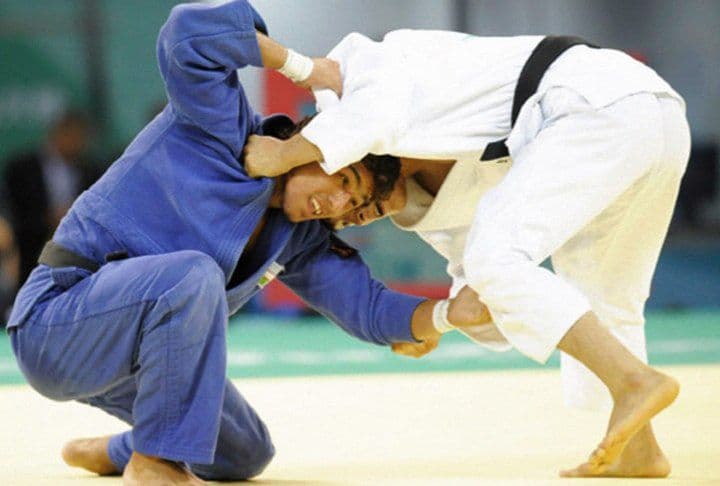 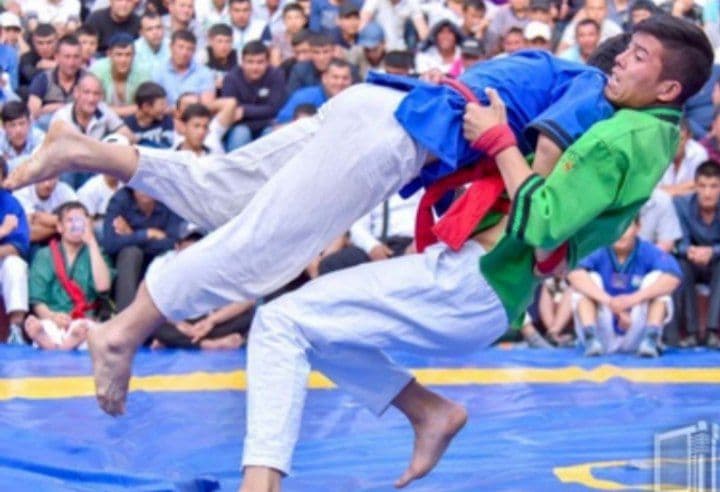 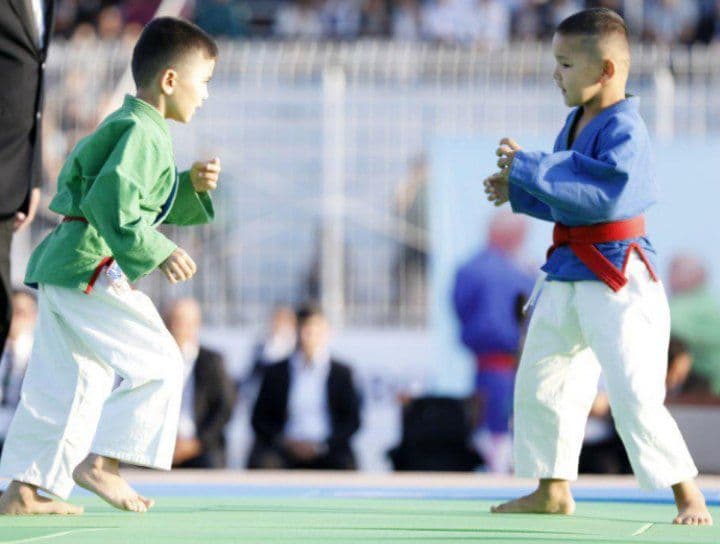 BOLALIK
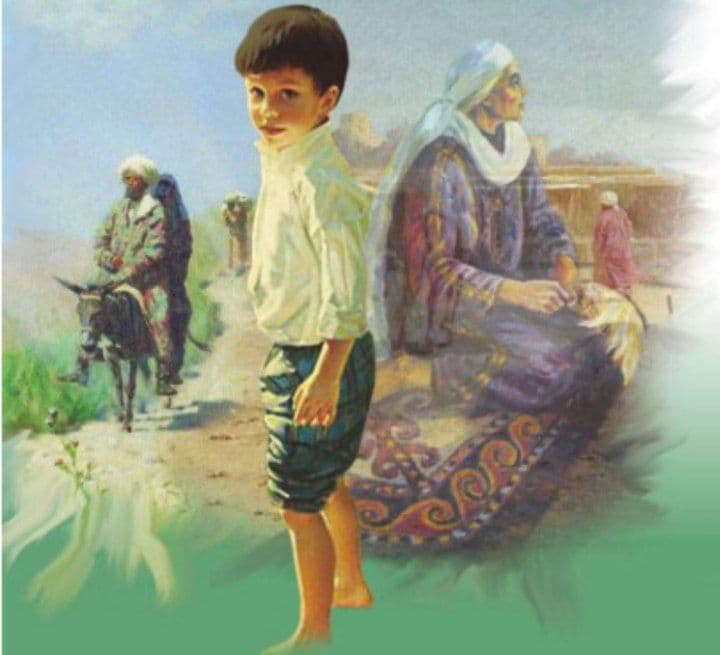 1
2
3
POLVONLAR
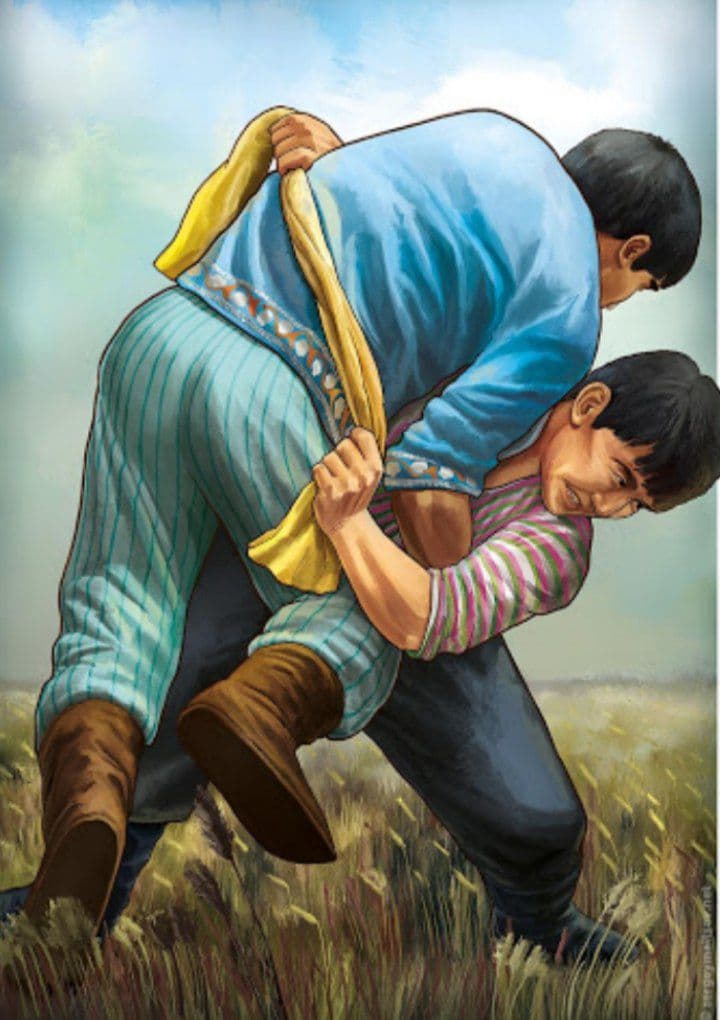 “Biz polvonlik maktabida o‘qimadik. Polvonlik bizga ota meros. Pushtdan- pushtga , qondan-qonga o‘tib kelyapti.
Polvonlarning ko‘zga ko‘rinmas, til bilan tushuntirib bo‘lmas shunday sirlari borki, uni faqat tomirida polvonlik qoni  borlargina biladi. Biz bilamiz…”
Xalq nimasi bilan xalq?
O‘zining urf-odatlari, an’analari va qadriyatlari bilan xalq!
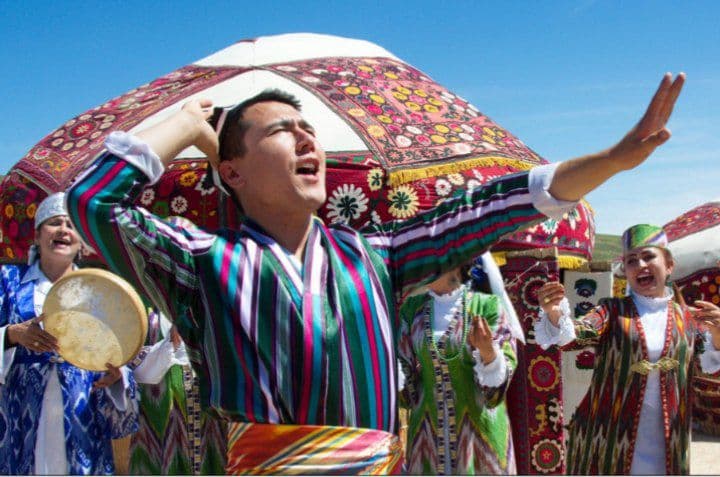 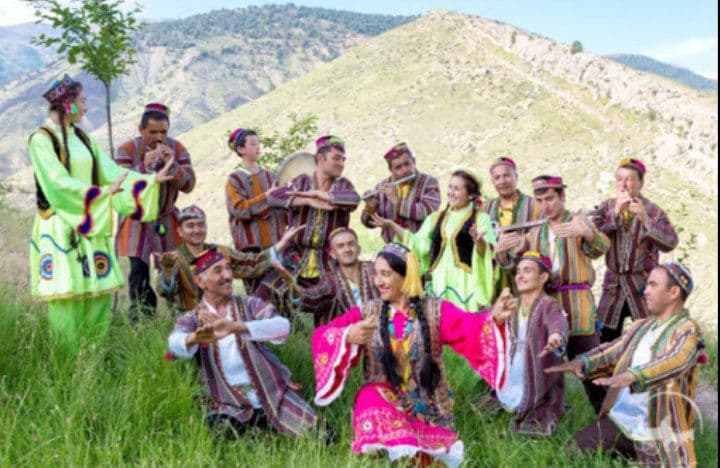 BO‘RI POLVON DARDI…
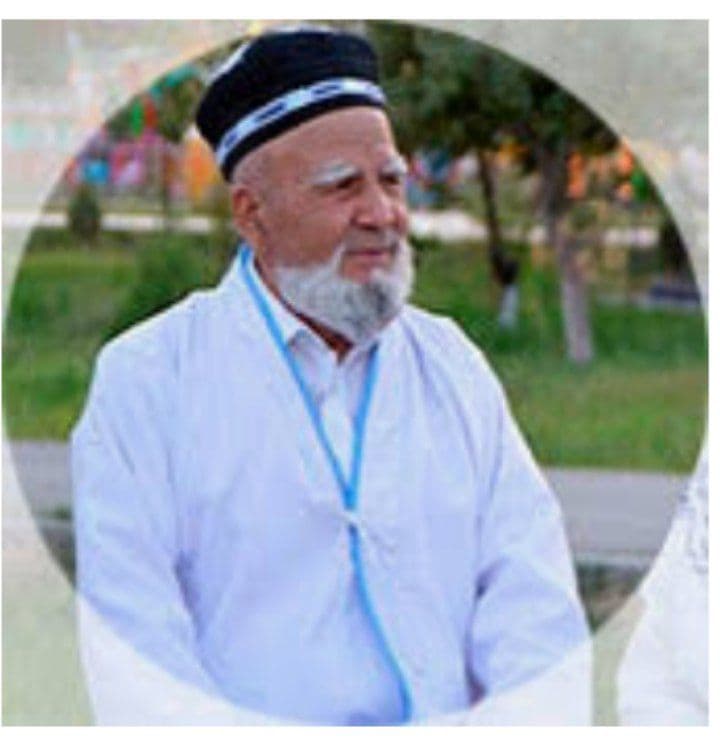 Tana bor! Aql bor!
Yurak yo‘q!
To‘rt mucha bor! Kuch-quvvat bor!
Yurak yo‘q!
Ko‘krakda jon bor!
Yurak yo‘q, yurak…
BO‘RI POLVON
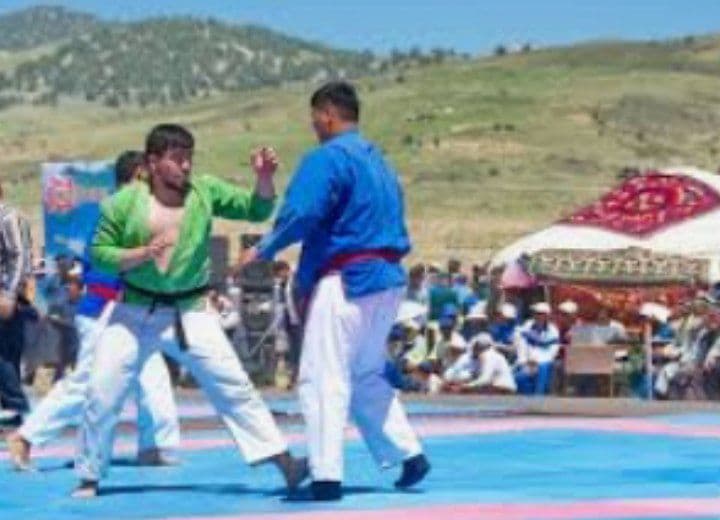 Oqibat… Bo‘ri polvon… Polvon nomini olgandan buyon umrida birinchi marta yelkasi yer ko‘rdi!
Qanday yiqildi – o‘zi-da bilmadi!..
Ko‘zlarini ochsa… osmon to‘la yulduz bo‘ldi!..
Tajriba zafar qozondi!
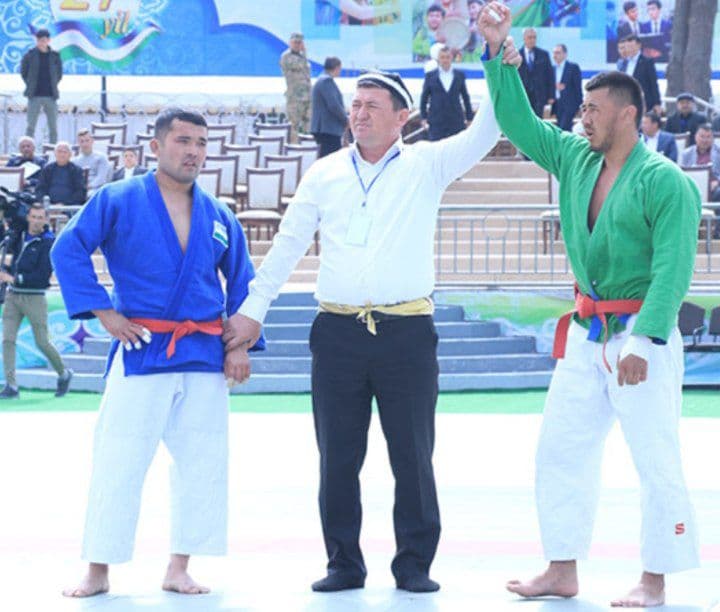 Ismoil polvon yulduz sanadi!..
Hay-hay-hay! Yoshlik – yoshligini, ko‘pni ko‘rganlik–ko‘pni ko‘rganligini qildi! Tajriba! Tajriba zafar qozondi!
Ot o‘rnini toy bosadi
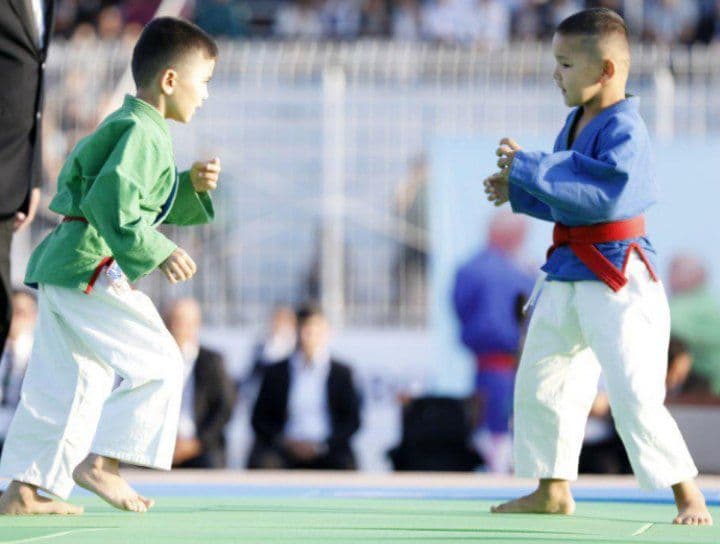 Mustaqil bajarish uchun topshiriqlar:
Sportning qaysi turiga qatnashasiz? Qanday qonun-qoidalarini bilasiz?

Inson hayotida sportning qanday o‘rni bor? Fikrlaringizni daftaringizga yozing.

“Yulduzlar mangu yonadi” asarining davomini o‘qing.